Ephesians 2:8-10
“For by grace you have been saved through faith, and that not of yourselves; it is the gift of God, not of works, lest anyone should boast.  For we are His workman-ship, created in Christ Jesus for good works, which God prepared beforehand that we should walk in them” (NKJV).
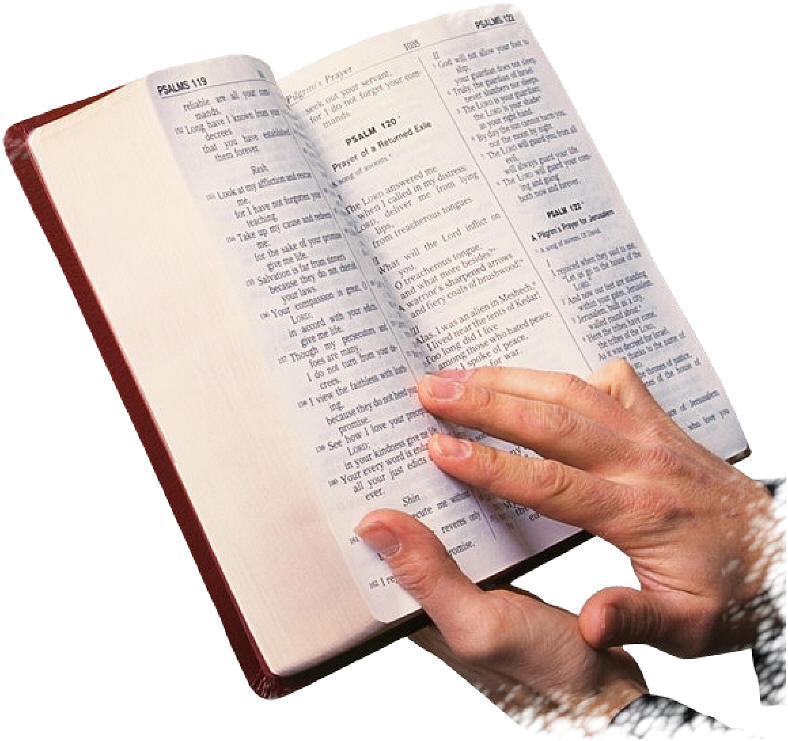 God’s Workmanship
I. We were created by God.
We were made in the image of God (Gen. 1:26-27).
We did not make ourselves (Psalm 100:1-3).
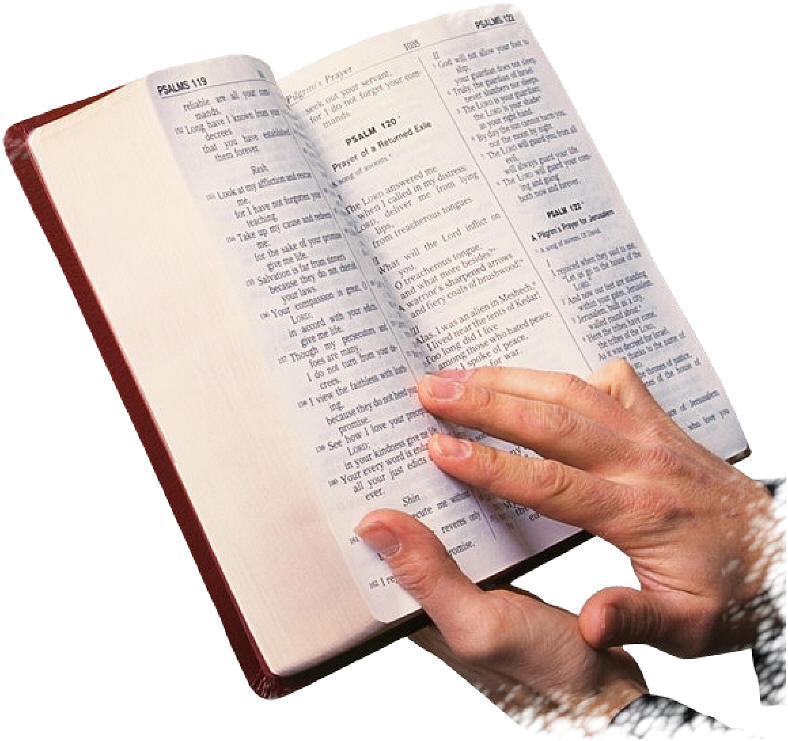 God’s Workmanship
II. Converts are Re-Created in Christ.
Dead in sin (Eph. 2:1).
Put on “new man” (Eph. 4:20-24). 
Characteristics of the “new man” (Eph. 4:25-32).
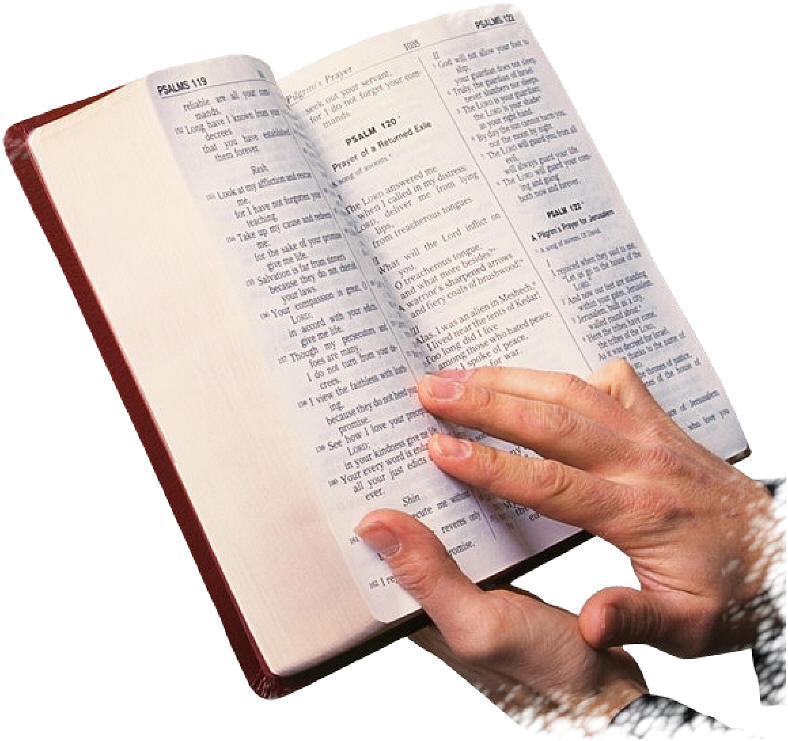 God’s Workmanship
II. Converts are Re-Created in Christ.
All things new (2 Cor. 5:17).
Image of Him who created him (Col. 3:9-10).
Crucified to the world (Gal. 6:14, 16).
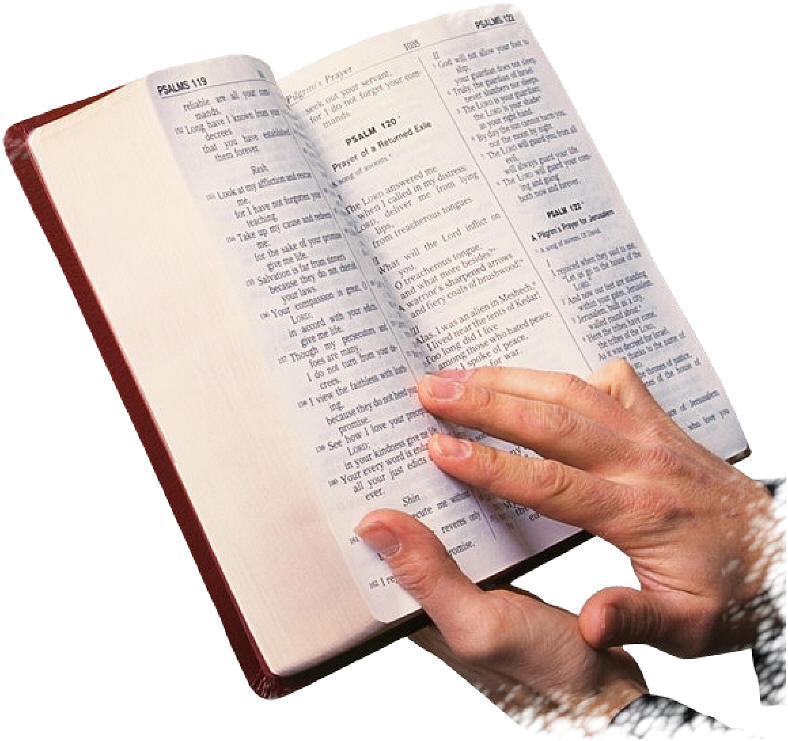 God’s Workmanship
III. Created unto good works.
Grace (Eph. 2:1-10).
Good works (1 Jn. 2:15-17).
Growth from faith—faith is dead without them (James 2:14-18).
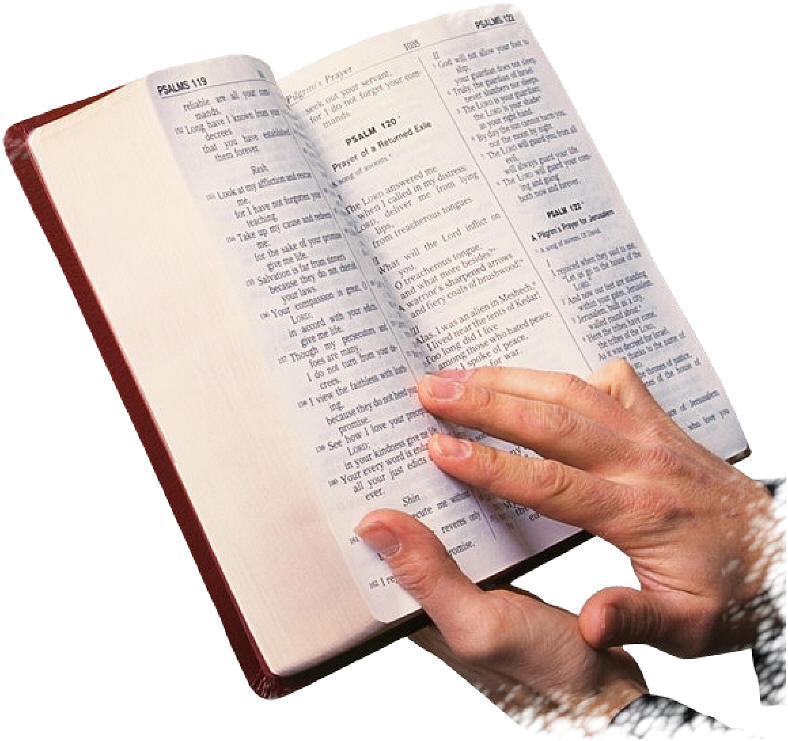